Формирование коммуникативных УУД через внеурочную деятельность
Умеет ли наш ребенок строить взаимоотношения, организовывать сотрудничество, воспринимать и передавать информацию?
«Коммуникативные действия обеспечивают социальную компетентность и учет позиции других людей, партнеров по общению или деятельности; умение слушать и вступать в диалог; участвовать в коллективном обсуждении проблем; интегрироваться в группы сверстников и строить продуктивное взаимодействие и сотрудничество со сверстниками и взрослыми».
Формирование коммуникативных УУД через внеурочную деятельность
Направления внеурочной деятельности
Экологическое
Спортивно-
оздоровительная
Художественно – 
эстетическое
Образовательное
Стрелок
Пригласим природу в гости
Театр
Умелые ручки
Информатика и алгоритмы
Информатика и ИКТ
Друзья спорта
«Скажи мне – и я забуду.   
   Покажи мне – и я запомню.                                       Вовлеки меня – и я научусь».
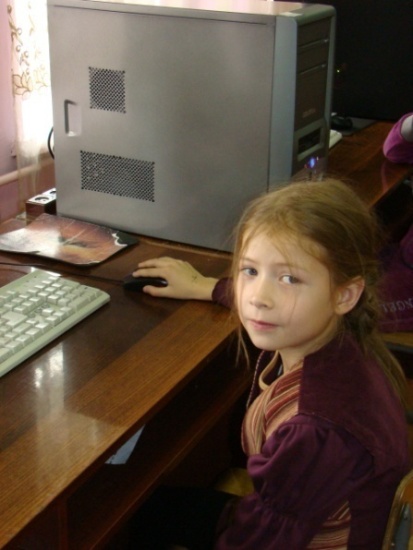 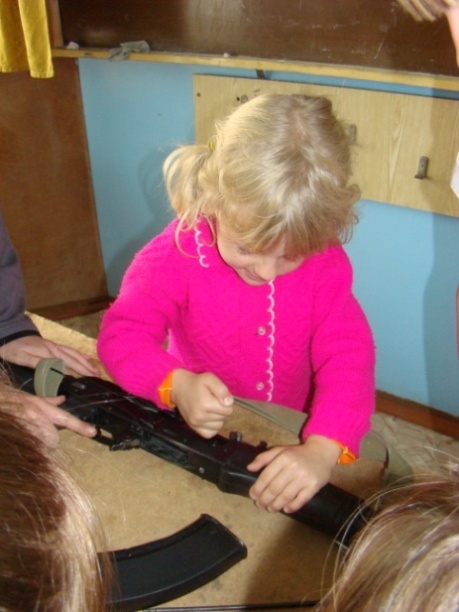 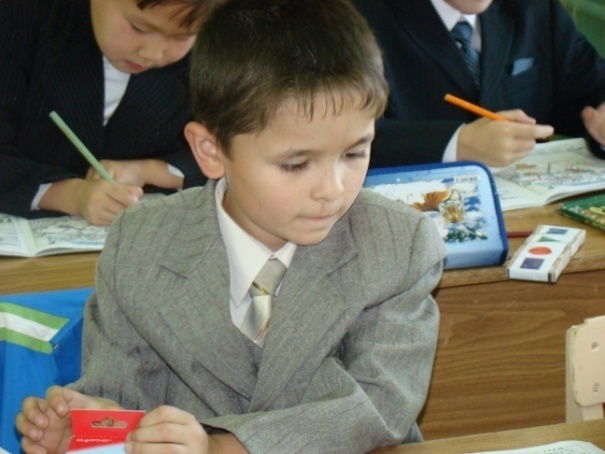 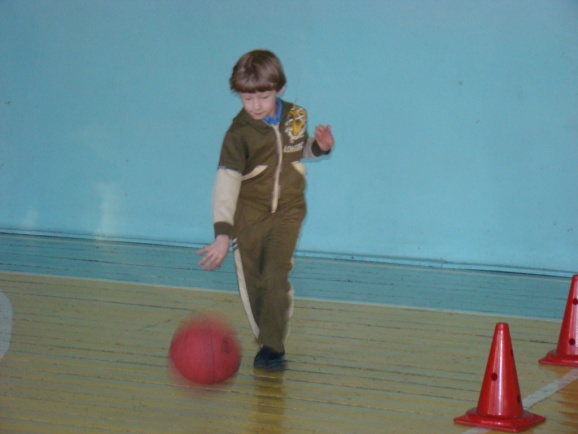 Древняя китайская пословица
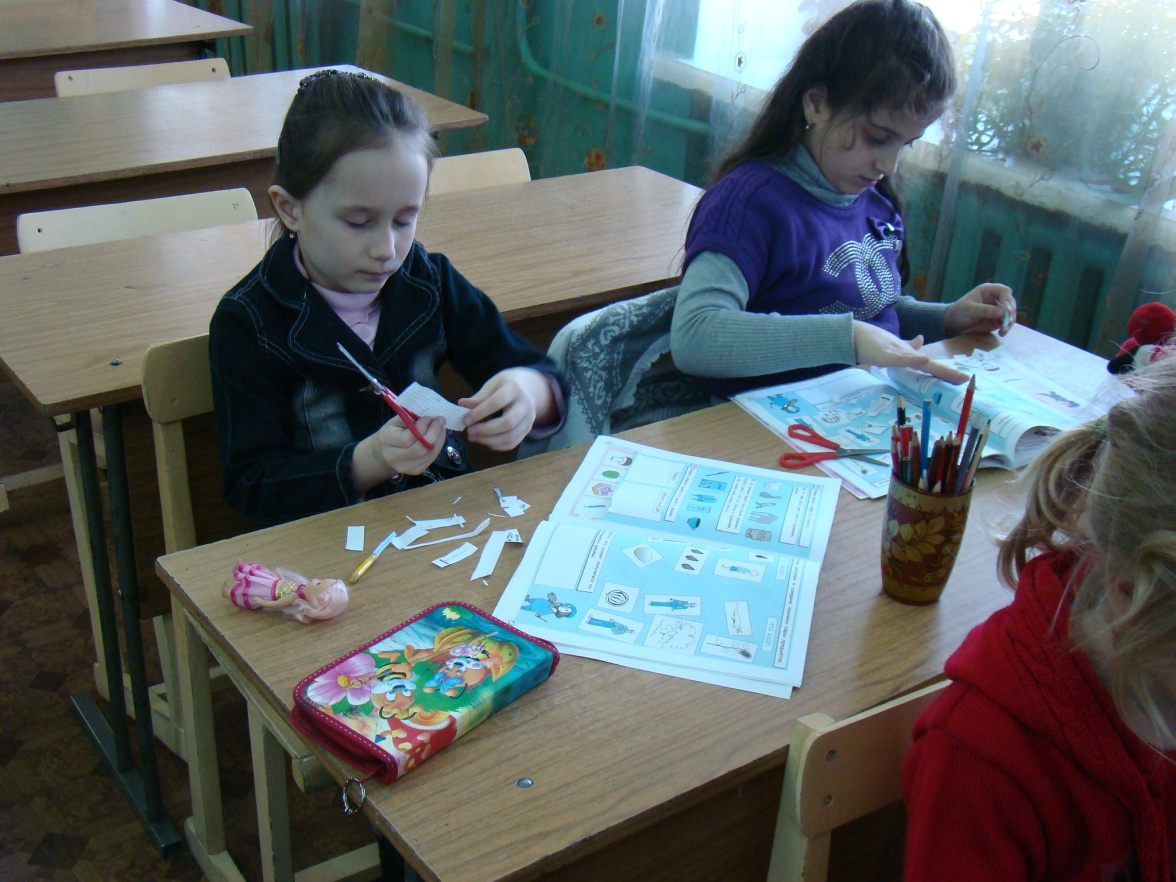 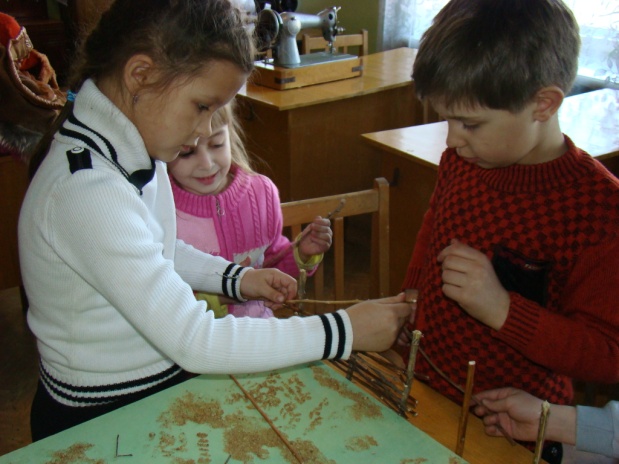 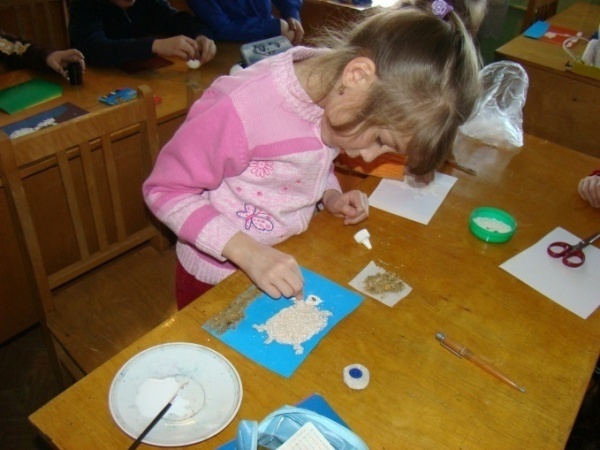 Общение и взаимодействие
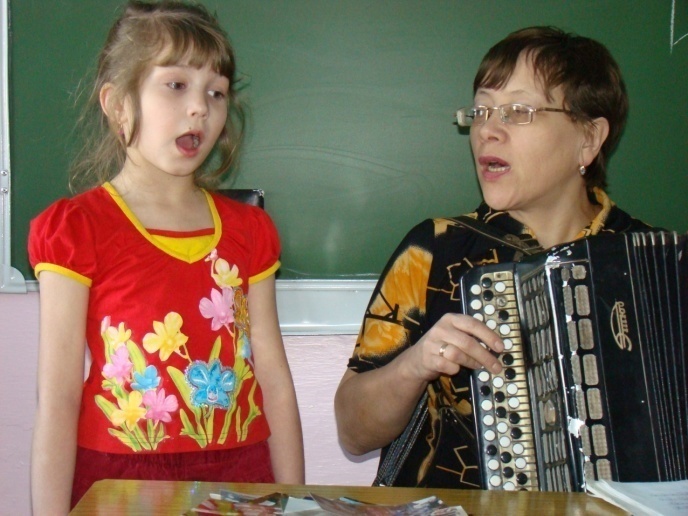 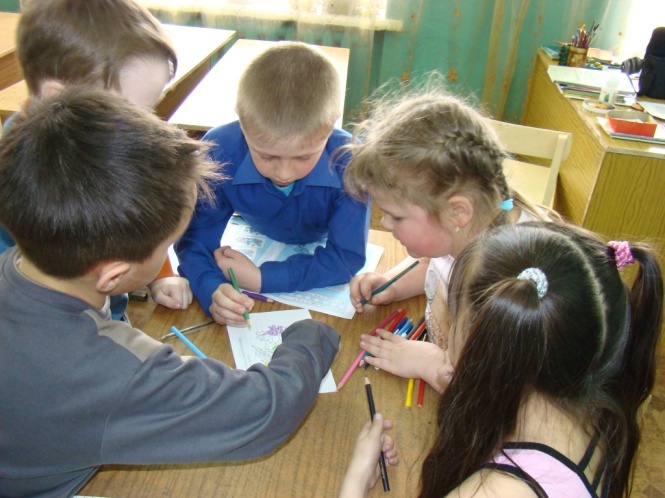 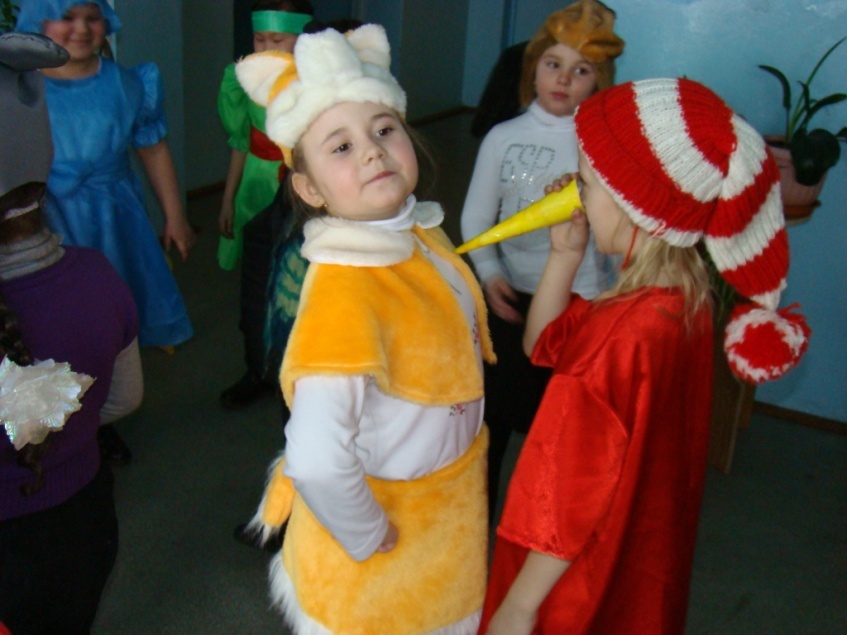 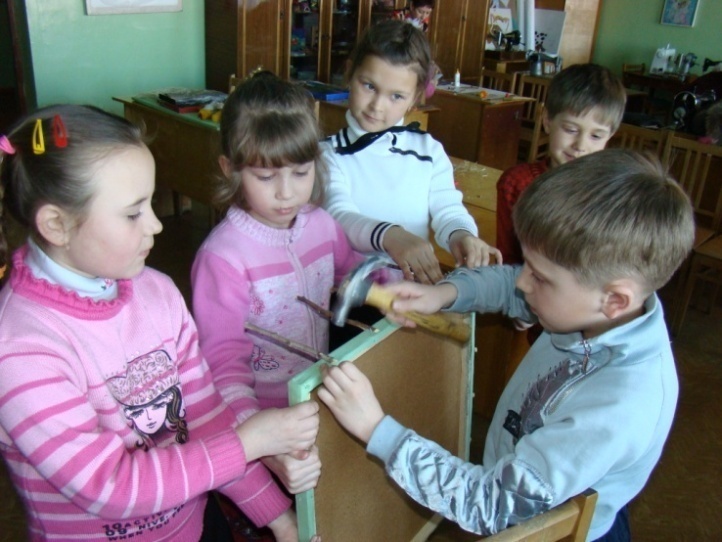 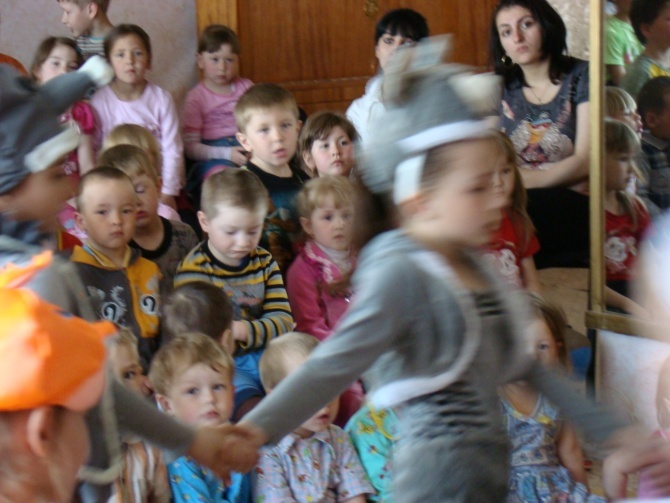 Работа в  группе, в парах
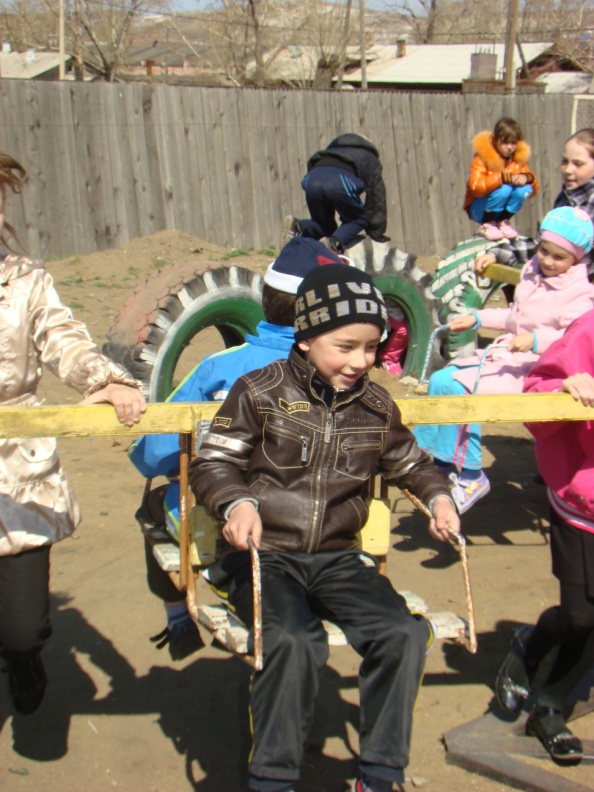 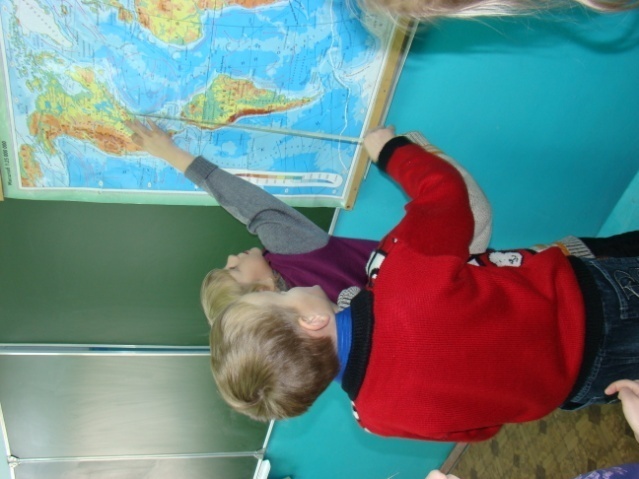 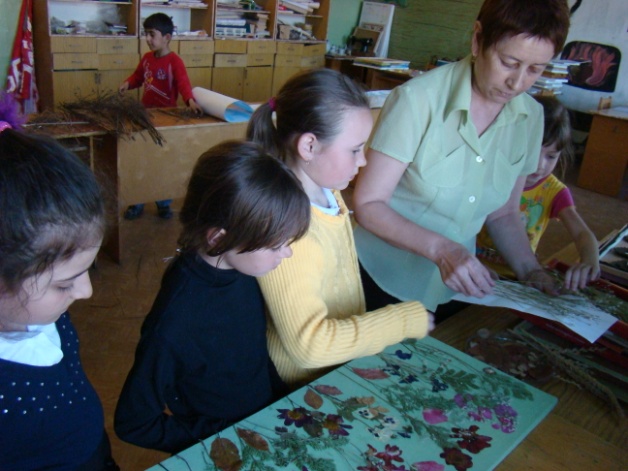 расширение пространство  живого и неформального общения между детьми и взрослыми
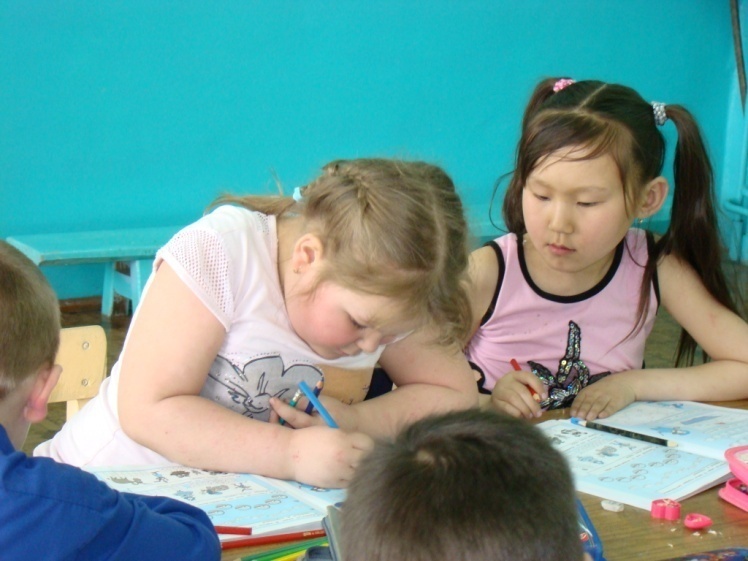 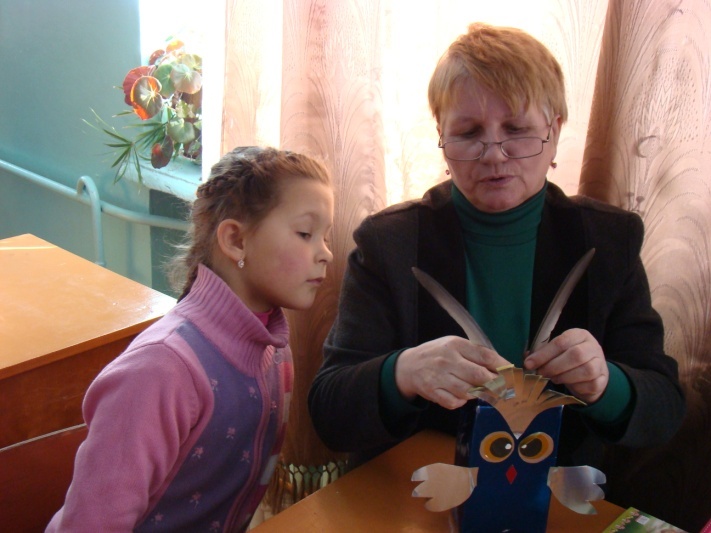 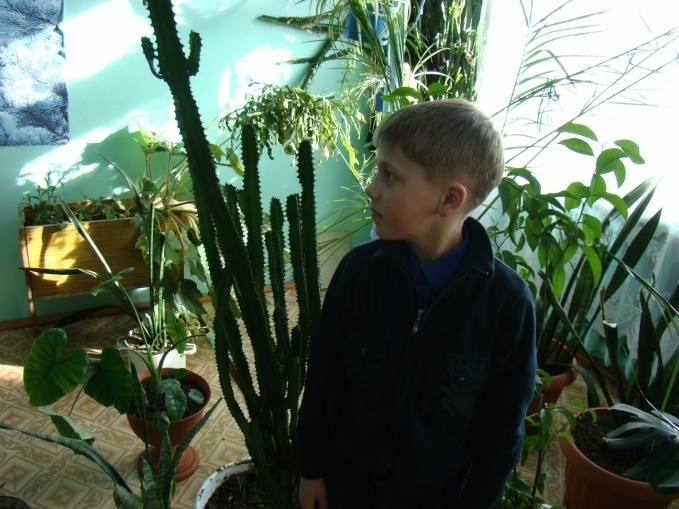 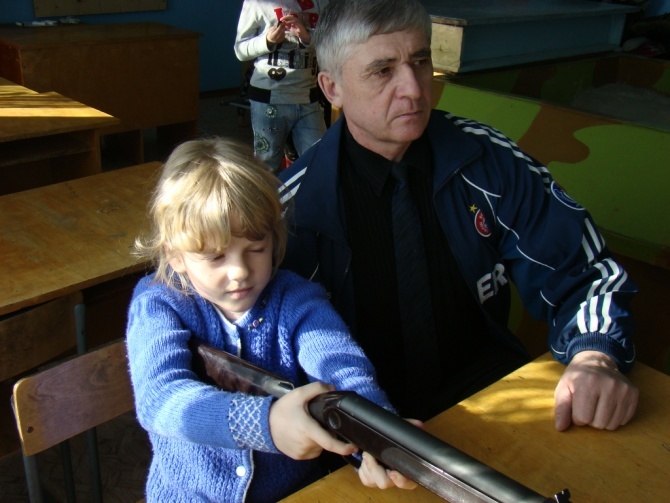 добровольность выбора ребенком сферы деятельности, удовлетворение его личных потребностей, интересов
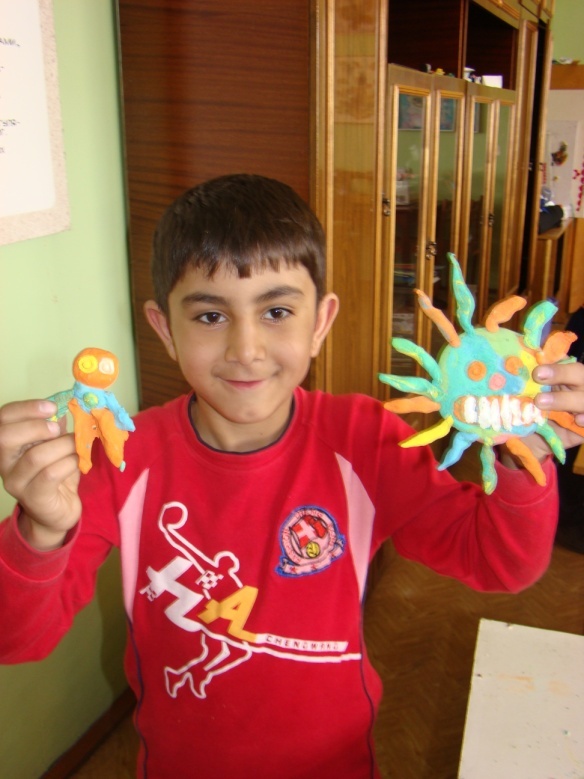 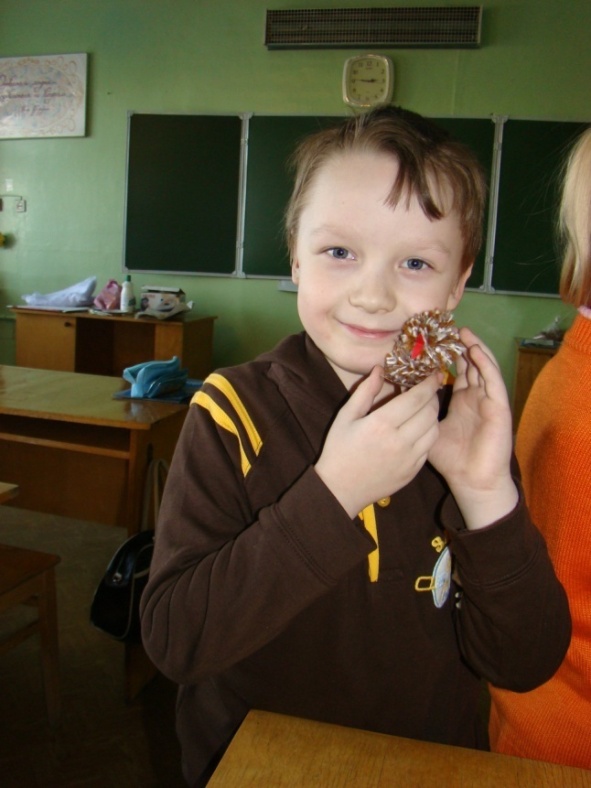 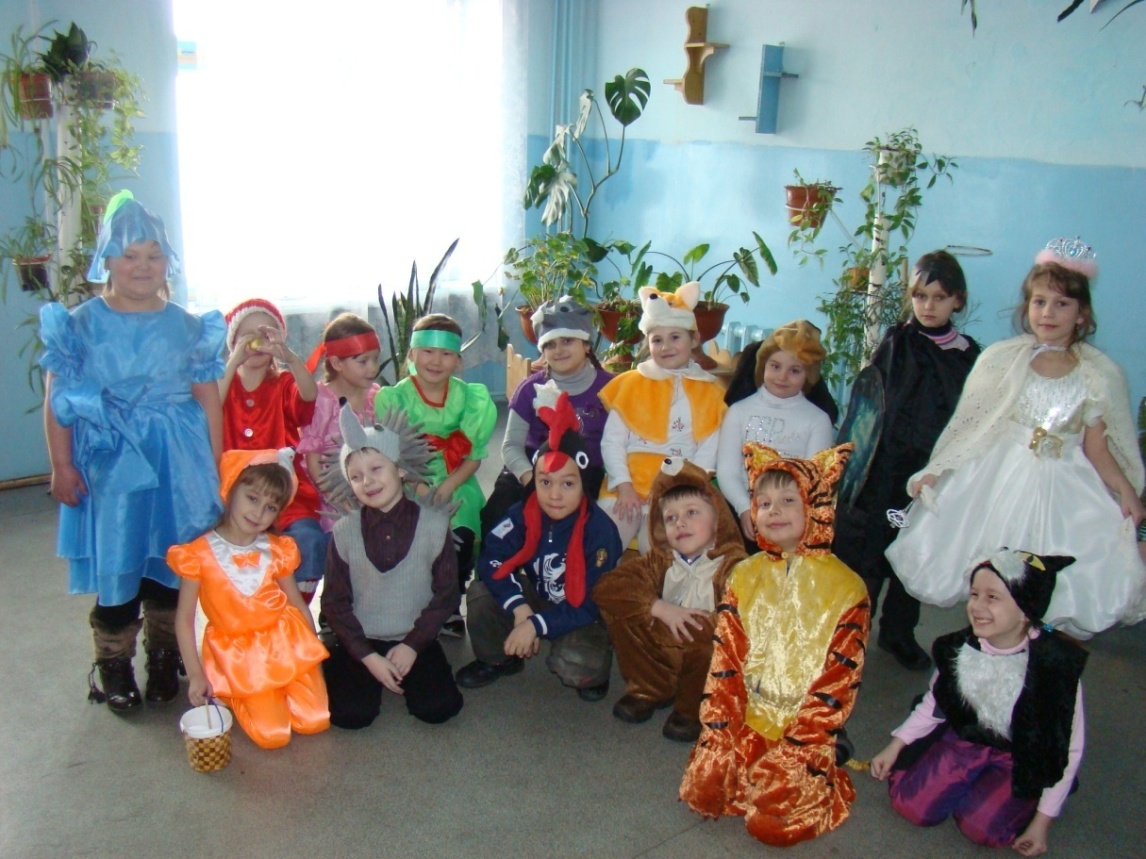 стремление устанавливать 
доверительные отношения, взаимопонимания
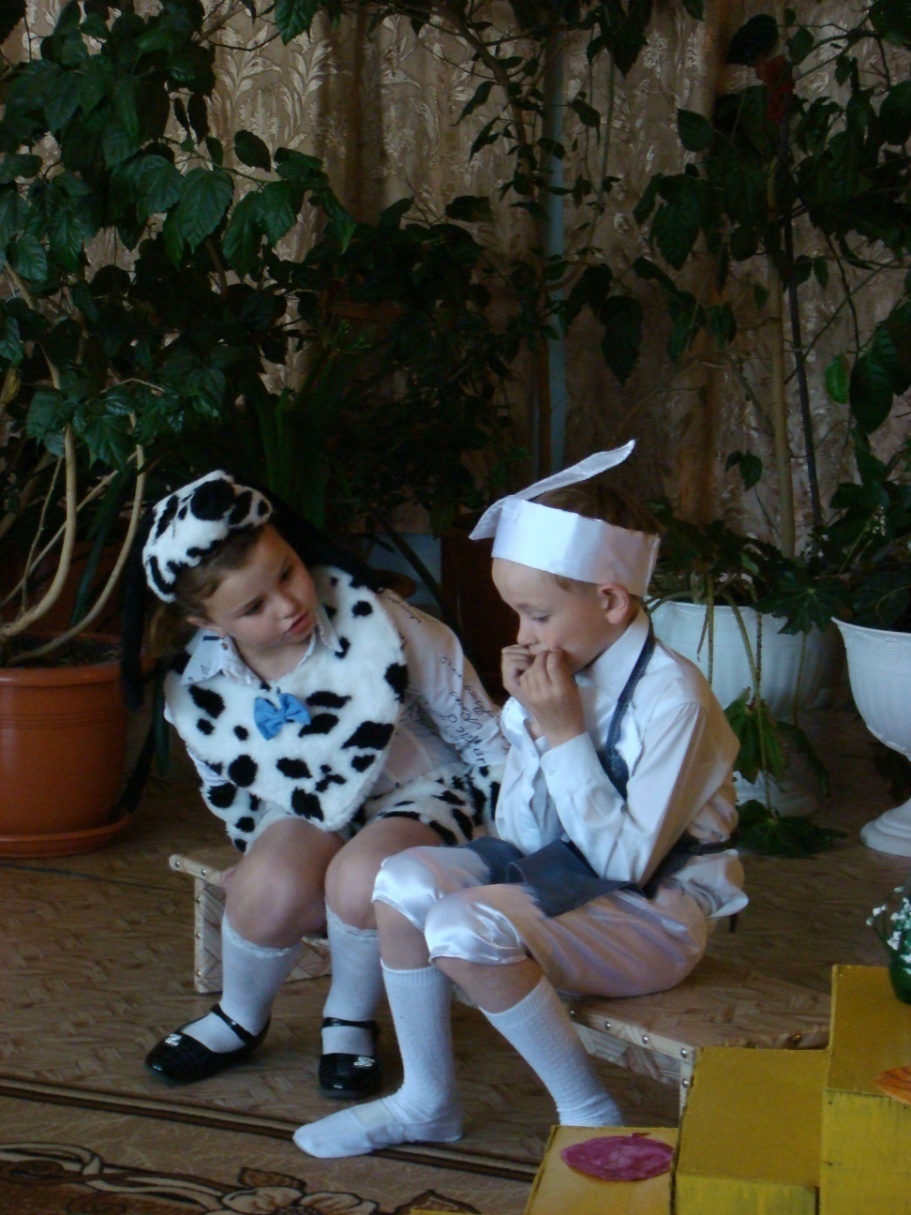 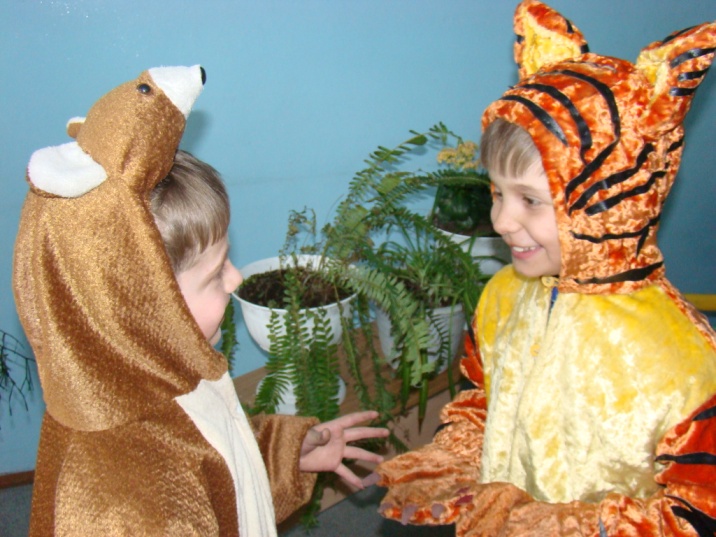 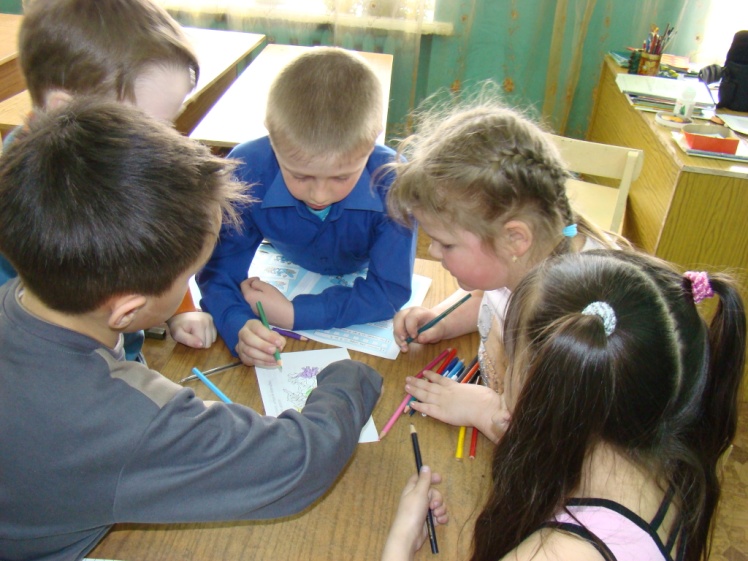 формирование первоначальных представлений о свойствах информации, способах работы с информацией с использованием компьютера
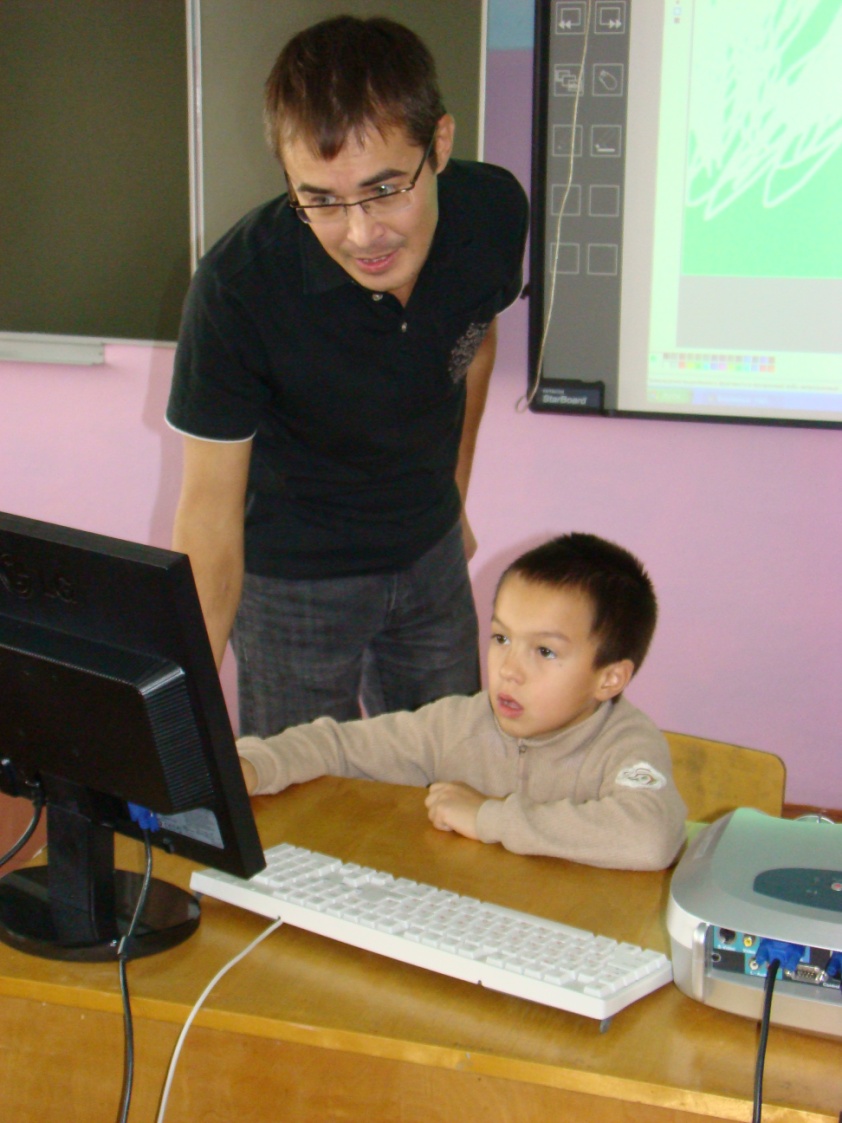 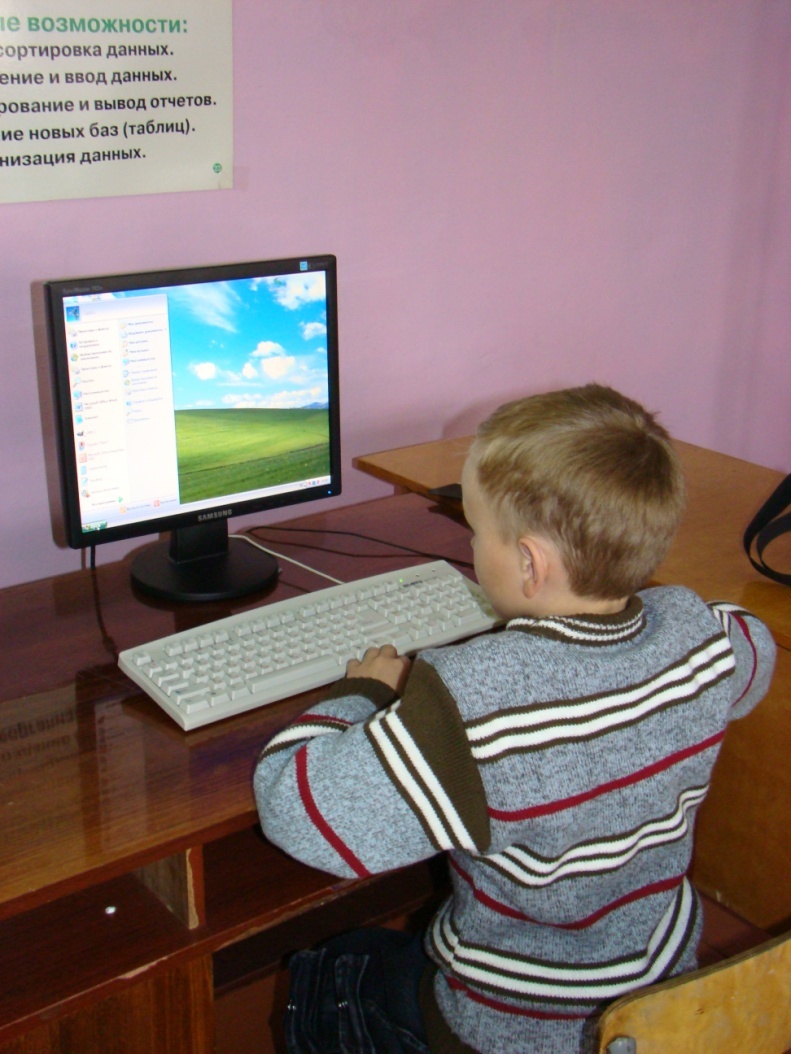 наполнение разнообразными играми, проектами
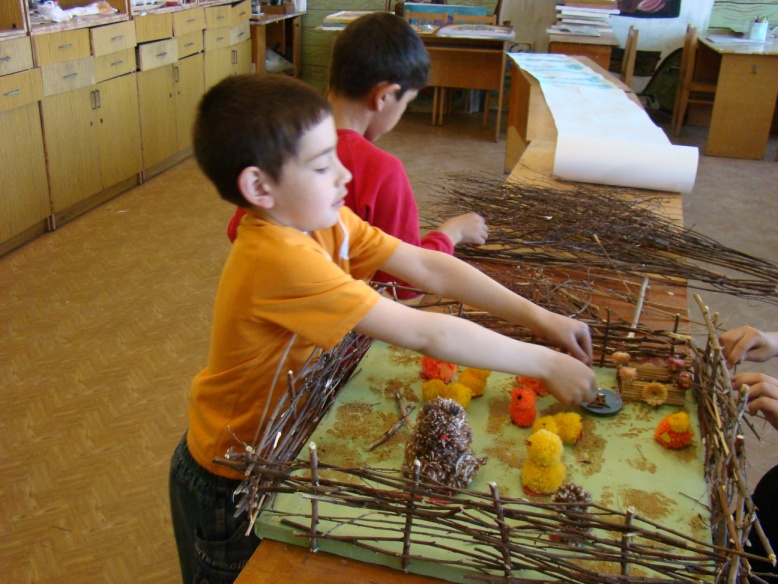 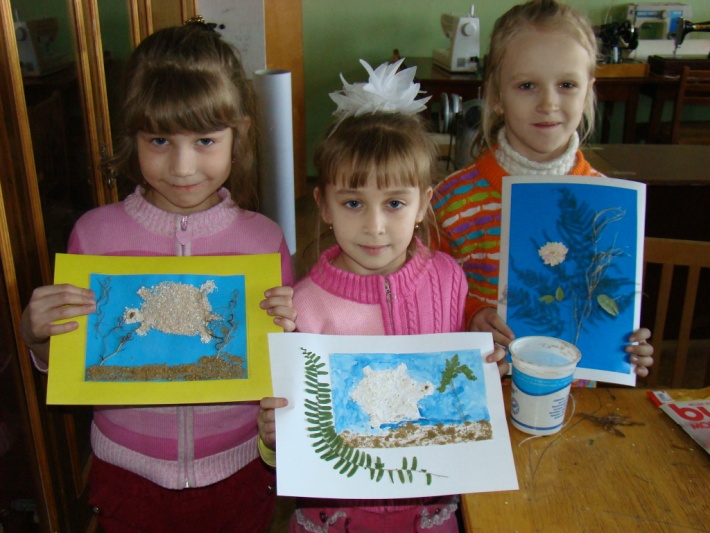 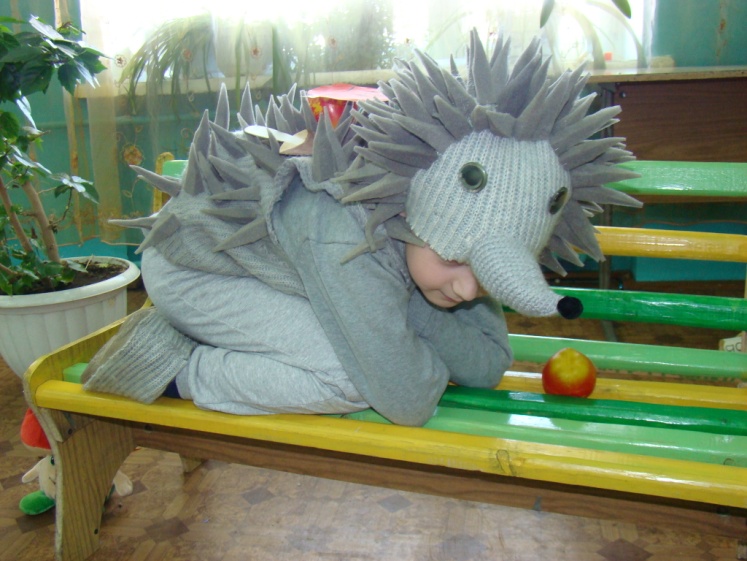 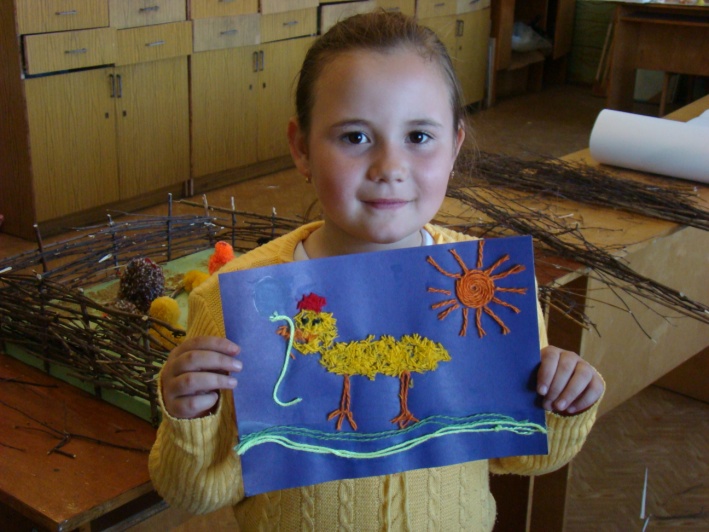 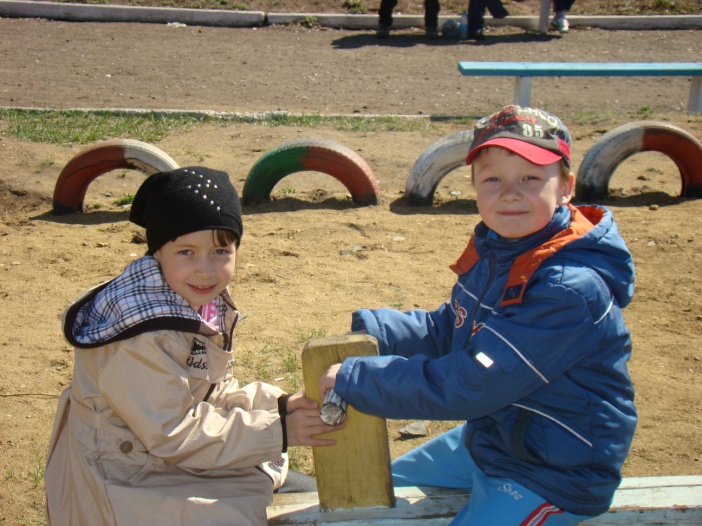 формирование коммуникативной культуры ребенка
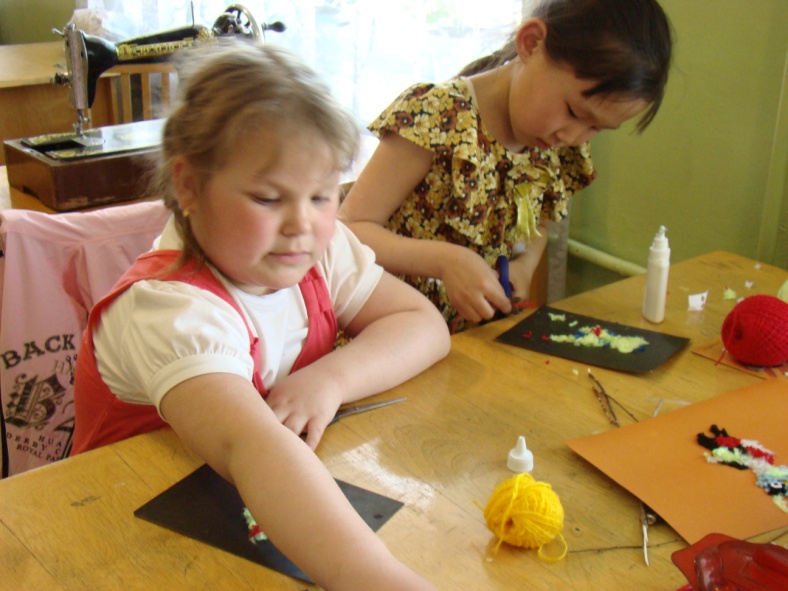 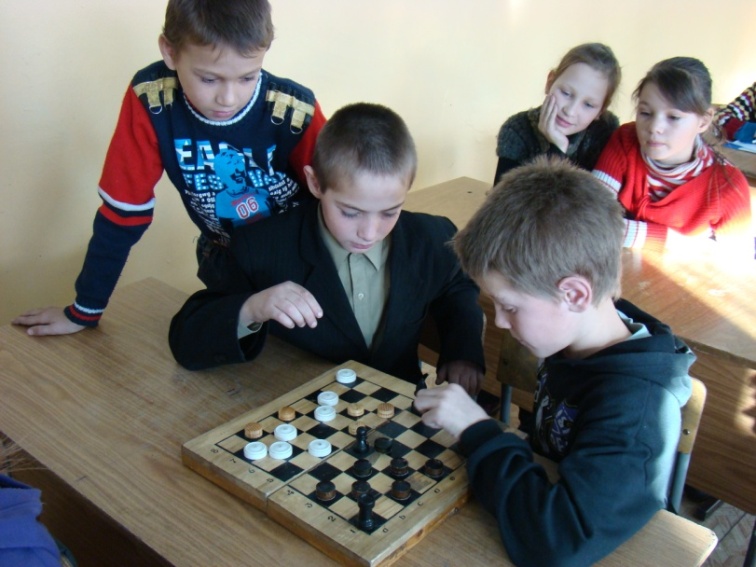 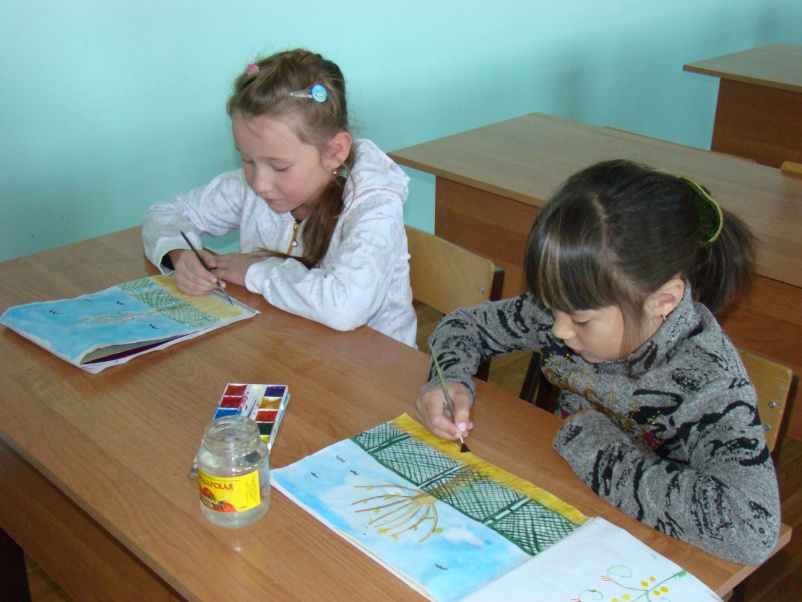 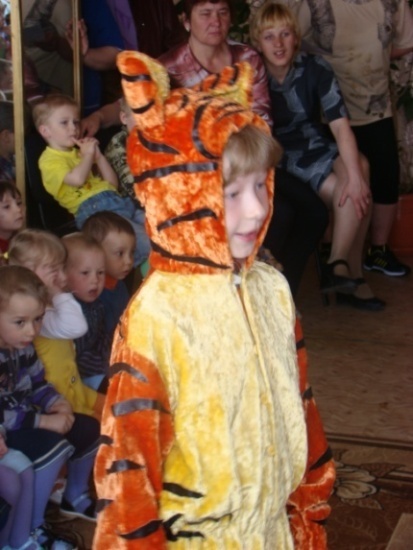 Социальные проекты
Публичный отчет для родителей и гостей школы
2010г.
Экологическая сказка «Суд над человеком»
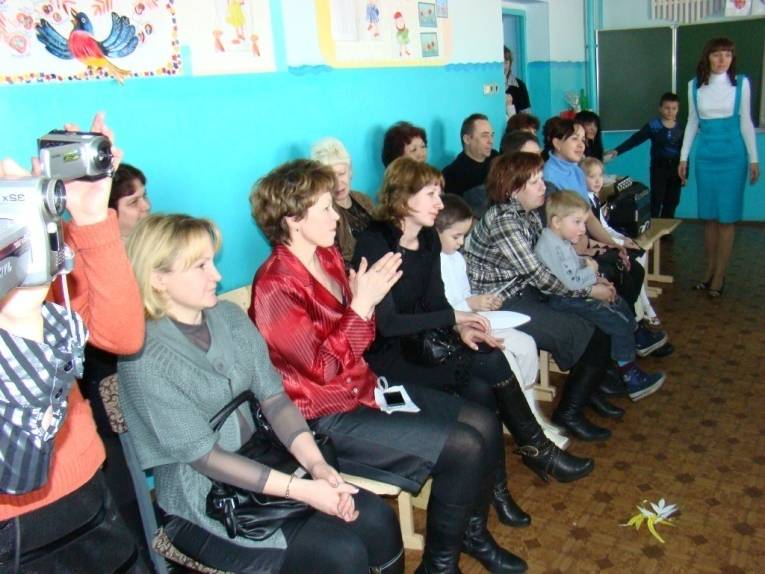 Сказка «Заячья избушка»
Художественные акции школьников в окружающем школу социуме
Спектакль для учащихся школы
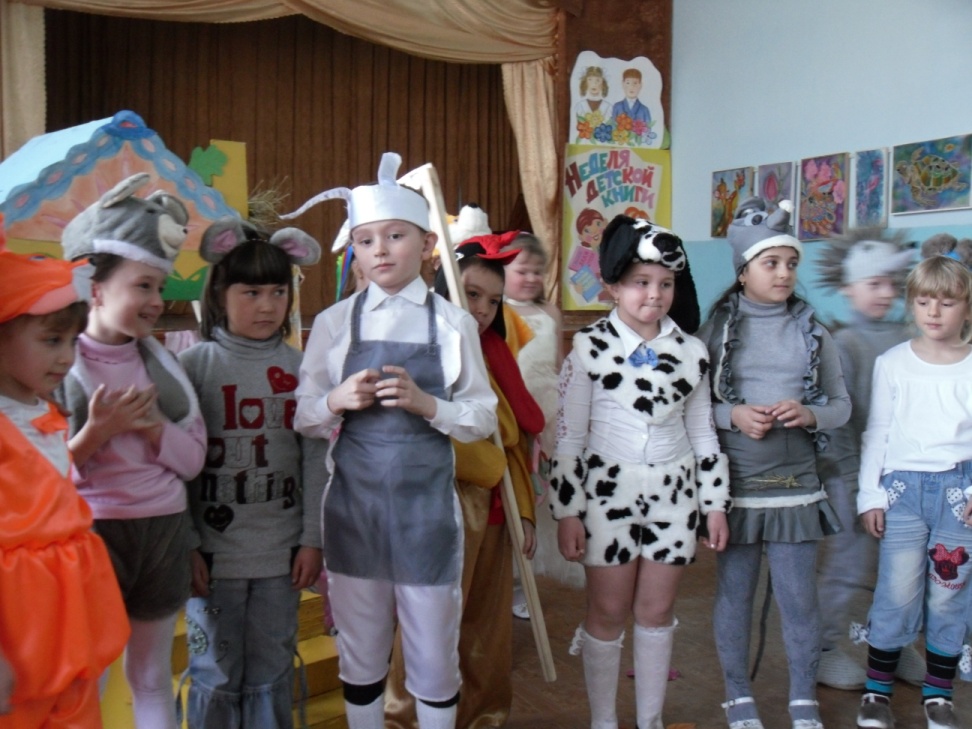 Спектакль для малышей
в детском саду.
Спектакль 
для гостей школы.
Участие во  внеклассных мероприятиях школы, области, края
Смотр художественной самодеятельности
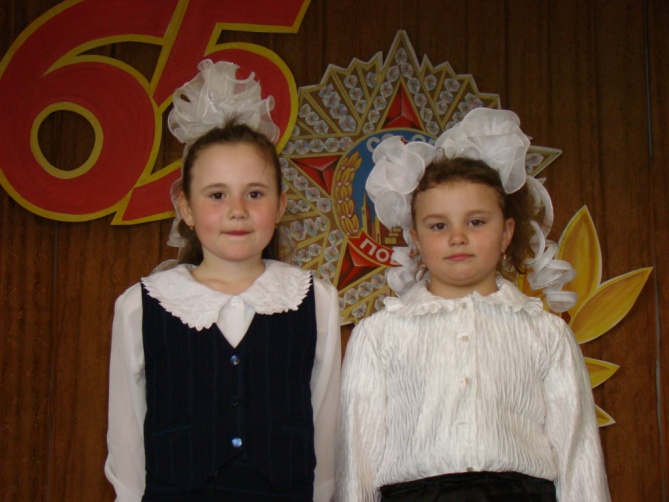 Конкурсы: «Подари улыбку миру»; «Музыкальный дождик»
Задорожина Надя
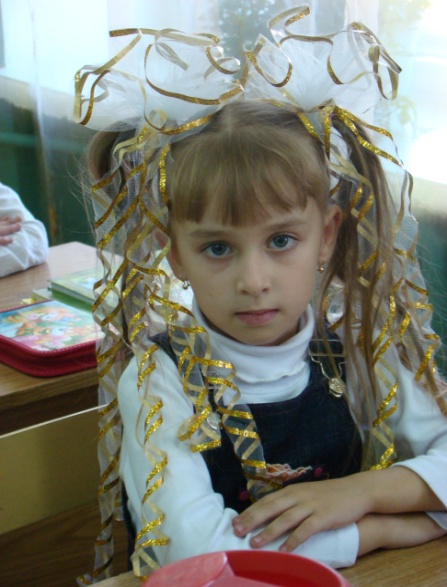 Школьная олимпиада по русскому языку
Подгорбунская Даша , 1 место . 2011г.
«Русский медвежонок», 2010г.
1место по школе
Участие в литературных конкурсах 
2010 -2011 учебный год
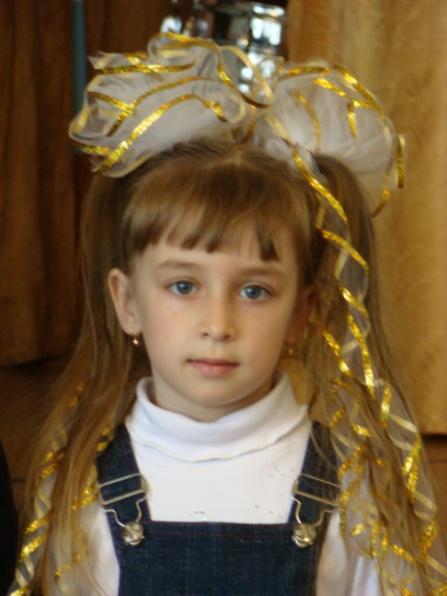 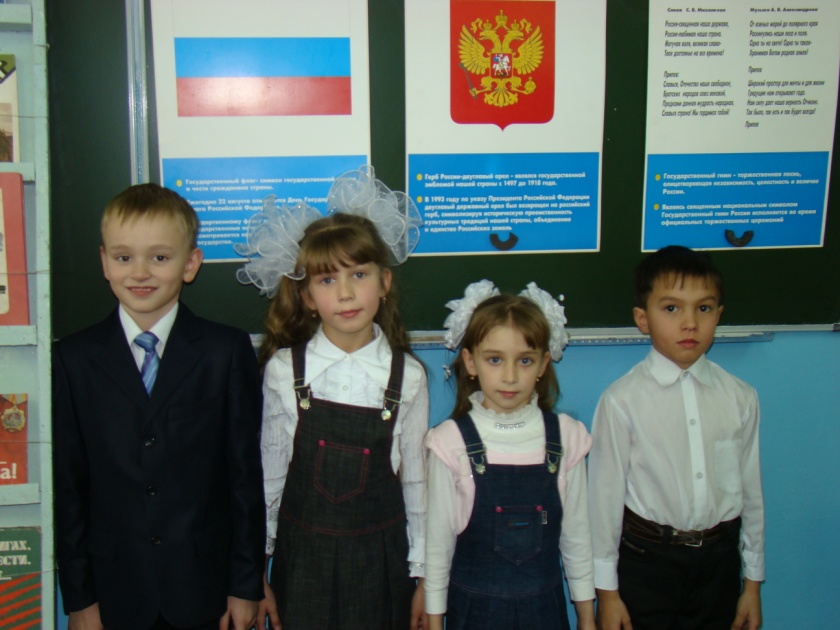 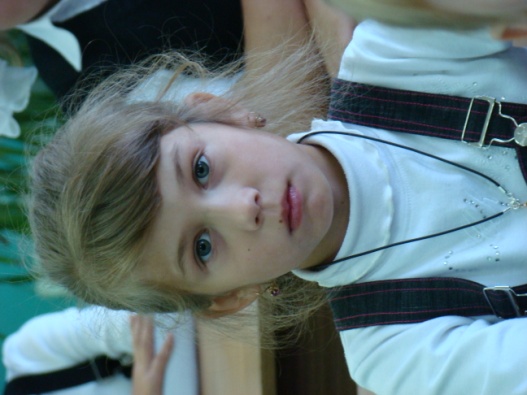 Исаева Евгения
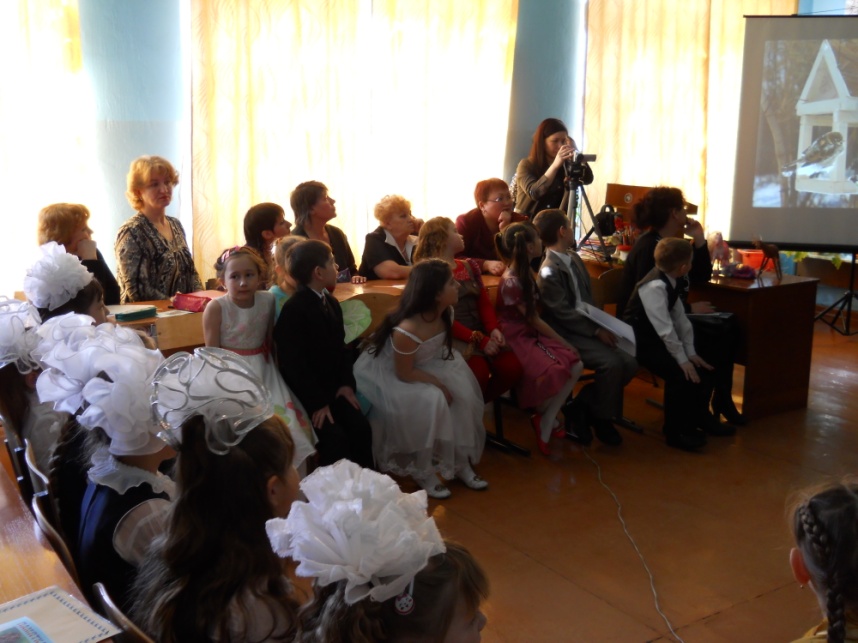 Подгорбунская Дарья  
I место,  2010 г.
Тринько Даниил 
II место , 2010 г.
Участие в научной конференции, 2011г.
Проекты
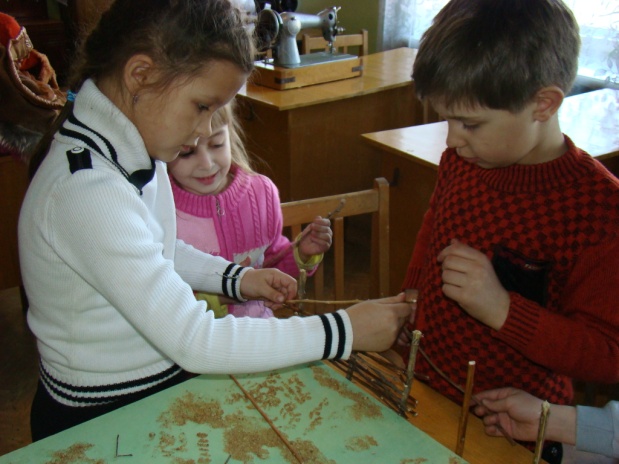 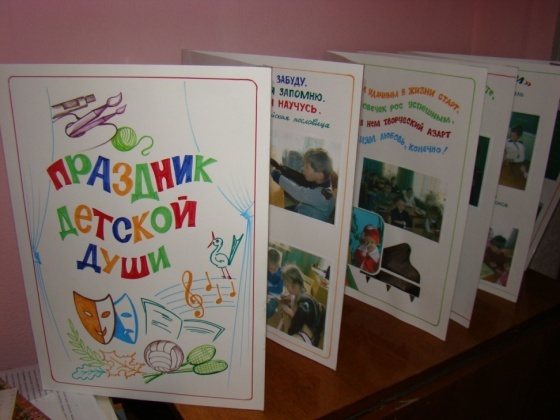 коллективный проект «Птичий двор»
индивидуальные проекты в разных видах деятельности
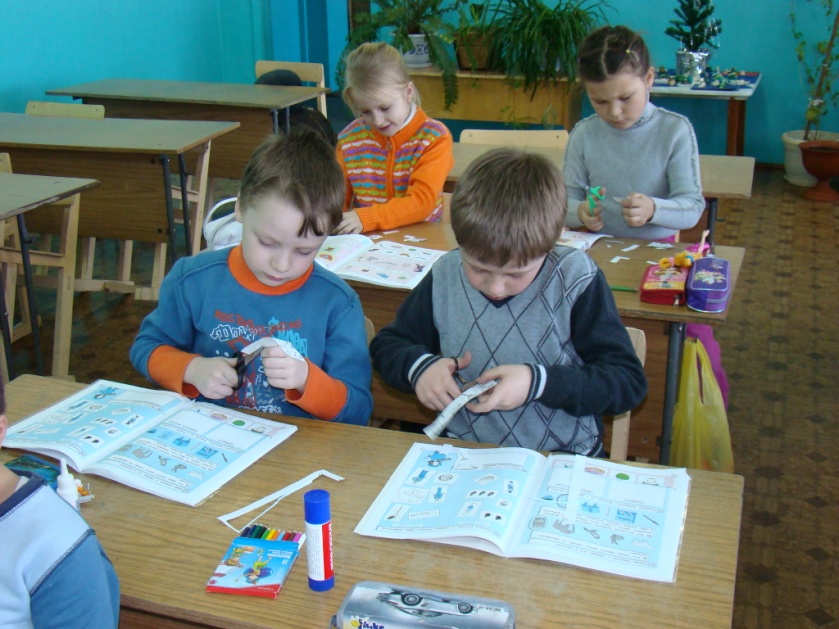 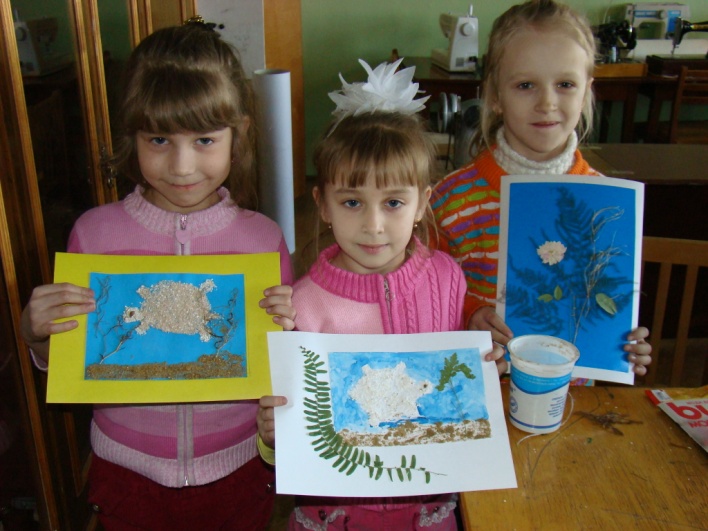 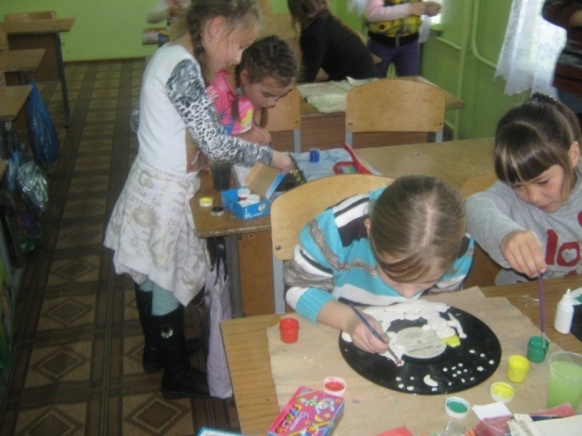 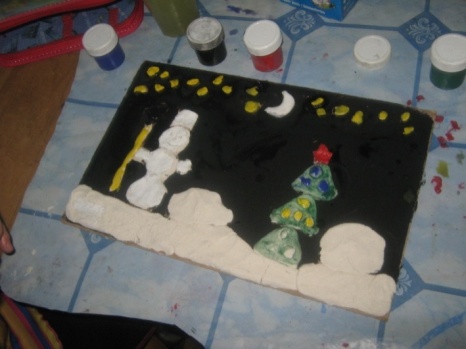 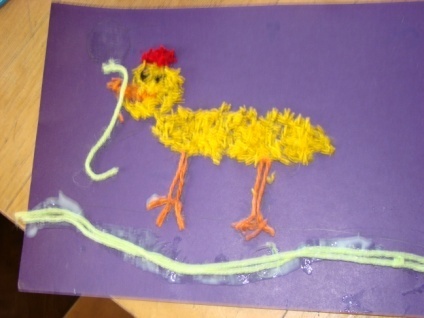 СПАСИБО 
ЗА ВНИМАНИЕ